REVIEW KESETIMBANGAN KIMIA-1,2
*DERAJAT DISSOSIASI
*FAKTOR-FAKTOR PLK
Derajat disosiasi (∂)

Derajat disosiasi adalah : Penguraian zat yang lebih kompleks menjadi zat yang lebih sederhana.

Contoh : 2NH3  ↔  N2  +  3H2
                      

Rumus :∂  =  mol zat terurai
                      mol zat mula-mula

Atau Persentase ∂  = mol zat terurai       x   100%
                                  mol zat mula-mula
Contoh Soal Derajat Disosiasi (1) :

Dalam reaksi disosiasi N2O4 berdasarkan persamaan reaksi :
N2O4(g) ↔ 2NO2(g)

banyaknya mol N2O4 dan NO2 pada keadaan setimbang adalah sama. Pada keadaan ini, berapakah harga derajat disosiasinya?
Jawaban :
• Misalkan pada keadaan setimbang mol N2O4 = mol NO2 = 2 mol
• Pada produk NO2, mol zat sisa = mol zat yang bereaksi = 2 mol
• Perbandingan mol = perbandingan koefisien

Mol N2O4 yang bereaksi = (koefisien N2O4 / koefisien NO2) x mol NO2 = ½ x 2 = 1 mol
Jawaban :

                         N2O4(g)      ↔      2NO2(g)

Mula-mula    :
Reaksi           :

Setimbang    :
Mol N2O4(g) sisa = mol N2O4(g) mula-mula – mol N2O4(g) bereaksi
Mol N2O4(g) mula-mula = mol N2O4(g) sisa + mol N2O4(g) bereaksi = 2 + 1 = 3 mol
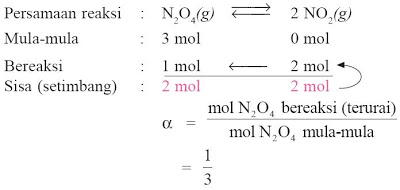 Contoh Soal Derajat Disosiasi (2) :
Pada reaksi kesetimbangan :

PCl5(g) ⮀ PCl3(g) + Cl2(g)

bila dalam ruang 2 liter, 8 mol gas PCl5 berdisosiasi 75%, tentukan besarnya harga
 tetapan kesetimbangan (Kc)
Penyelesaian :

α = mol PCl5 yang bereaksi (terurai) / mol PCl5 mula-mula

0,75 = mol PCl5 yang bereaksi (terurai) / 8

Mol PCl5 yang bereaksi = 0,75 × 8 = 6 mol
Jawaban :

                                  PCl5(g)    ⮀     PCl3(g)    +    Cl2(g)
Mula-mula    :
Reaksi           :

Setimbang    :
[PCl5] = 2/2 = 1 M,
[PCl3] = 6/2 = 3 M,
[Cl2] = 6/2 = 3 M,
Maka :

Kc =  [PCl3].[Cl2]/[PCl5]

Kc =  3.3 / 1

Kc =  9
Faktor-Faktor yang mempengaruhi pergeseran letak kesetimbangan (PLK)
Ada 4 factor yang mempengaruhi pergeseran letak kesetimbangan,yaitu :

Faktor Konsentrasi.

Jika konsentrasi suatu zat di tambah, maka PLK bergeser ke arah lawannya.
Jika konsentrasi suatu zat di kurangi, maka PLK bergeser ke arah diri nya sendiri
    Untuk membentuk kesetimbangan yang baru.
Contoh:
Menurut reaksi :  2HI ↔ H2  +  I2

Kemanakah PLK akan bergeser jika konsentrasi HI di tambah?
    Jawab : bergeser ke arah lawannya yaitu ke kanan ( ke arah H2  +  I2   )

Kemanakah PLK akan bergeser jika konsentrasi zat HI di kurangi?
     Jawab: PLK akan bergeser ke arah dirinya sendiri, yaitu ke kiri ( ke arah HI)


Kemanakah PLK akan bergeser jika konsentrasi zat H2 di tambah?

     Jawab : PLK akan bergeser ke arah lawannya, yaitu ke kiri ( kearah HI)
2. Faktor suhu( Temperatur)
a. Jika suhu di naikkan maka PLK bergeser ke arah reaksi endotherm ( ∆H = +)
b. Jika suhu di turunkan, maka PLK bergeser ke arah reaksi eksotherm (∆H = - )
Contoh:
       Menurut reaksi :  2SO3 ↔ 2SO2  + O2 ; ∆H = + 50 KK
Kemanakah PLK akan bergeser jika suhu di naikkan?
    Jawab: PLK akan bergeser ke arah reaksi endotherm yaitu ke kanan ( ke arah SO2  + O2)
Kemanakah PLK akan bergeser jika suhu di turunkan?
     Jawab: PLK akan bergeser ke arah reaksi eksotherm yaitu ke kiri ( ke arah SO3)
Contoh:
       Menurut reaksi :  2SO3 ↔ 2SO2  + O2 ; ∆H = + 50 KK
Kemanakah PLK akan bergeser jika suhu di naikkan?
    Jawab: PLK akan bergeser ke arah reaksi endotherm  yaitu ke kanan ( ke arah SO2  + O2)

Kemanakah PLK akan bergeser jika suhu di turunkan?
     Jawab: PLK akan bergeser ke arah reaksi eksotherm yaitu ke kiri
 ( ke arah SO3)
Catatan :
Jika reaksi di bagian produk bersifat eksotherm,maka reaksi di bagian reaktan adalah bersifat edotherm dan sebaliknya,

3. Faktor Volume/Tekanan (khusus fase gas )

Jika volume reaksi di tambah, itu artinya tekanan di perkecil, maka reaksi bergeser ke arah koefisien gas yang lebih besar.
Jika volume reaksi di perkecil, itu artinya tekanan diperbesar, maka reaksi bergeser ke arah koefisien gas yang lebih kecil

Catatan : volume selalu berbanding terbalik dengan tekanan.
Contoh soal 1.
Menurut reaksi : 2NH3(g) ↔ N2(g) +  3H2(g ) 

*Jika volume wadah di perbesar, maka kemanakah PLK akan bergeser?
Jawab: ke arah koefisien gas yang lebih besar, yaitu ke kanan ( ke arah N2(g) +  3H2(g )
Jika tekanan di perbesar, maka ke arah manakah PLK akan bergeser?
     Jawab: ke arah koefisien gas yang lebih kecil, yaitu ke kiri ( ke arah NH3)
              koefisien gas kiri = 2
              koefisien gas kanan = 1 + 3 = 4

Catatan : perubahan volume dan tekanan tidak akan mempengaruhi arah pergeseran PLK jika koefisien gas kanan = koefisien gas kiri
Contoh soal 2.
Perubahan volume atau tekanan tidak akan mengakibatkan pergeseran PLK ke arah manapun, kecuali:

2HF(g) ↔ H2(g)  +  F2(g)
2HI(g) ↔ H2(g)  +  I2(g)
2NH3(g) ↔ N2(g)  +  3H2(g)
2HBr(g) ↔ H2(g) + Br(g)
H2(g) +  Cl2(g) ↔ 2 HCl(g)

Jawab : cari koefisien gas kiri yang tidak sama dengan koefisien gas kanan ( C)
SEKIAN DAN TERIMAKASIH